Mix – o – solu Inc.
We need more mixtures and solutions!
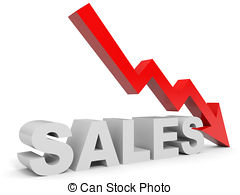 Mix – o – solu, inc.
Dear applicant, 
We are in need of mixtures and solutions to sell. Last month our sales for mixtures and solutions were very low because some of our workers were confused about what mixtures and solutions are. We accidently sold mixtures to people who wanted solutions and solutions to people who wanted mixtures. To follow are instructions for the job. 
Your assignment is due September 30th.
Please	       !
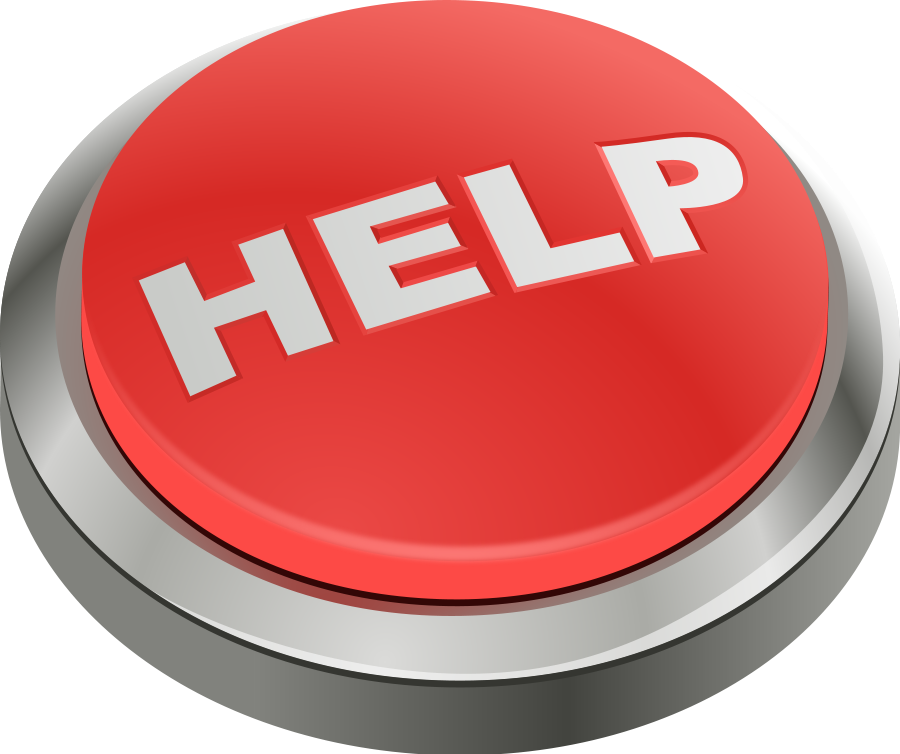 Research a mixture and solution.
Complete a page that tells:
materials needed
what safety materials should be used and what rules should be followed
Create one mixture and one solution to sell.
The mixture and solution should be packaged and ready to sell in its own container.
Make your packaging appealing and neat.
The ingredients must be on the packaging.
If it is a mixture, you must have a section on the back of your packaging that explains how to separate the mixture and what tool(s) could be used to separate the mixture.
Create two jingles that clearly define and explain what is a mixture and solution. 
Complete a foldable that clearly defines and explains what is a mixture and solution.
Your foldable must be neat and have labeled pictures of two mixtures and two solutions.
Your foldable must clearly define and explain what is a mixture and a solution.
Mix – o – solu inc.
What is packaging?

What is the purpose of packaging?